Nighttime Backing Hazards
John Harvey, CHST
Brox Industries, Inc.
Nighttime Work Zones
Advantages to working at night
Less traffic at night
Lower impact on area businesses
Late at night we are often allowed to take more than one lane
New technology
Backup cameras standard equipment
Proximity systems available – each employee on the site is tracked
Challenges
Disadvantages/new hazards
#1 factor still remains: we cannot control the motoring public
Biological clocks – hazards and effects of shift work
Traffic typically travels at a higher speed – we can’t always get the speed limit reduced either
Reduced visibility
Higher likelihood of impaired and/or fatigued drivers
Weather – often worse at night and further impacts visibility
Noise and dust
Equipment in the work zone
Limited operator visibility
Operators focused on their tasks
Changing direction frequently
Very limited space between equipment and open traffic lane
Backup alarms – “habituation”
What does this sign really mean?
Let’s not forget…
Distracted Driving!
Nowadays, this is a HUGE hazard!
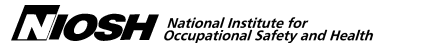 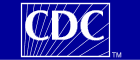 NIOSH Safety and Health Topic: 
Highway Work Zone Safety
Construction Equipment 
Visibility
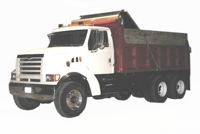 Ford LT9511
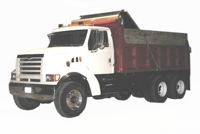 Ford LT9511
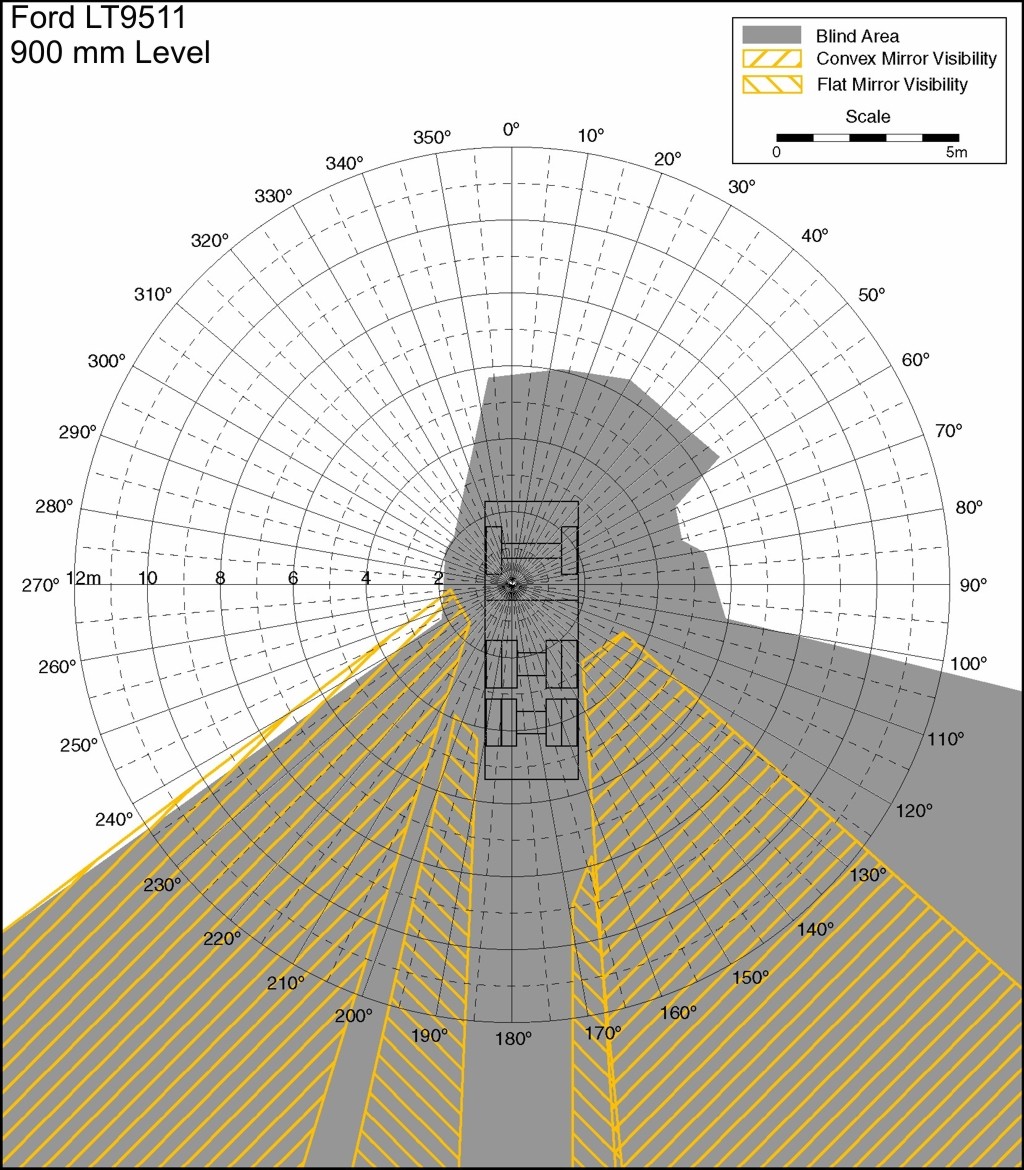 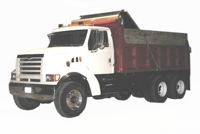 Ford LT9511
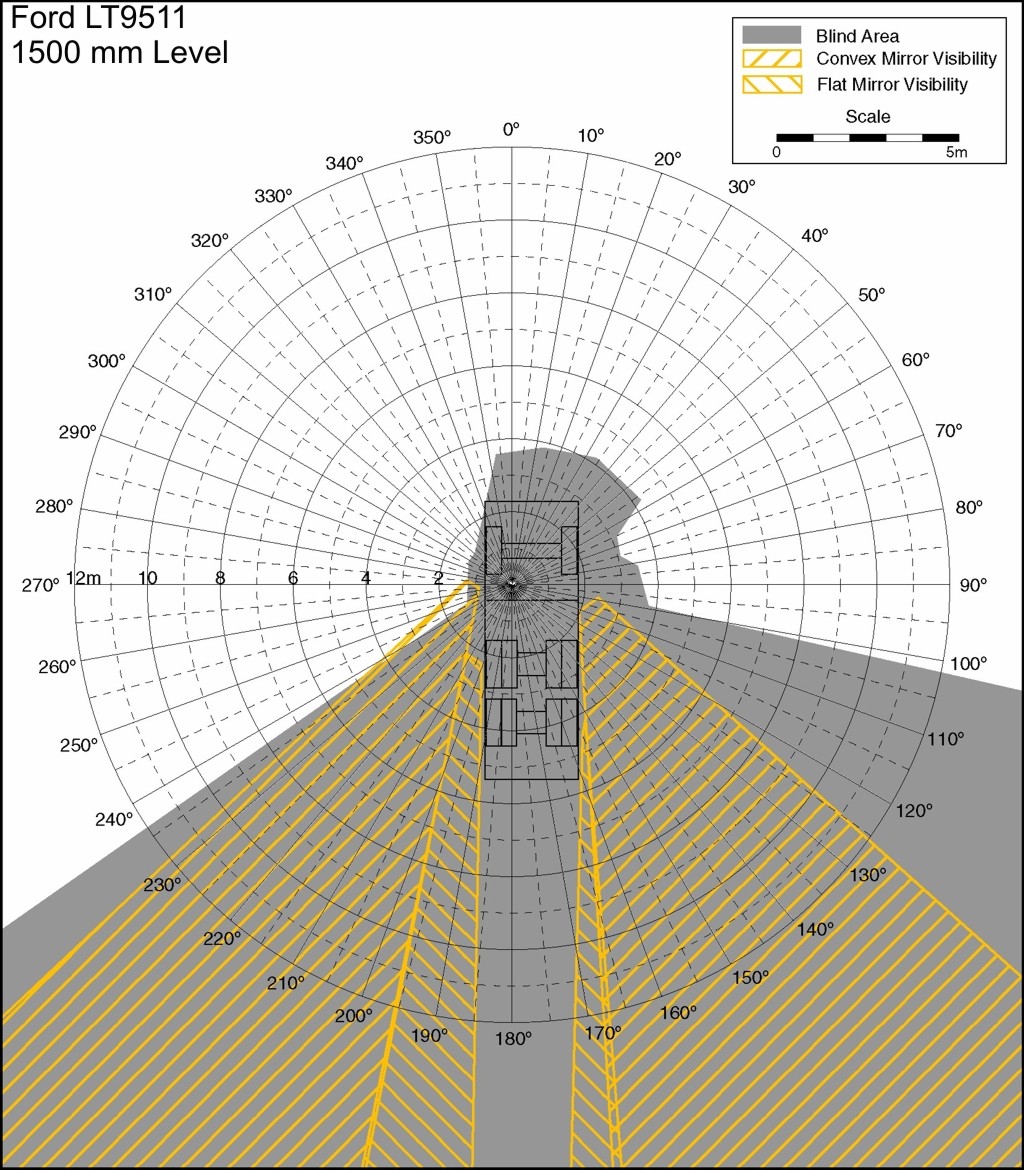 Cat 12-G Grader
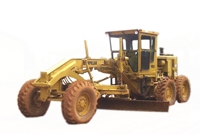 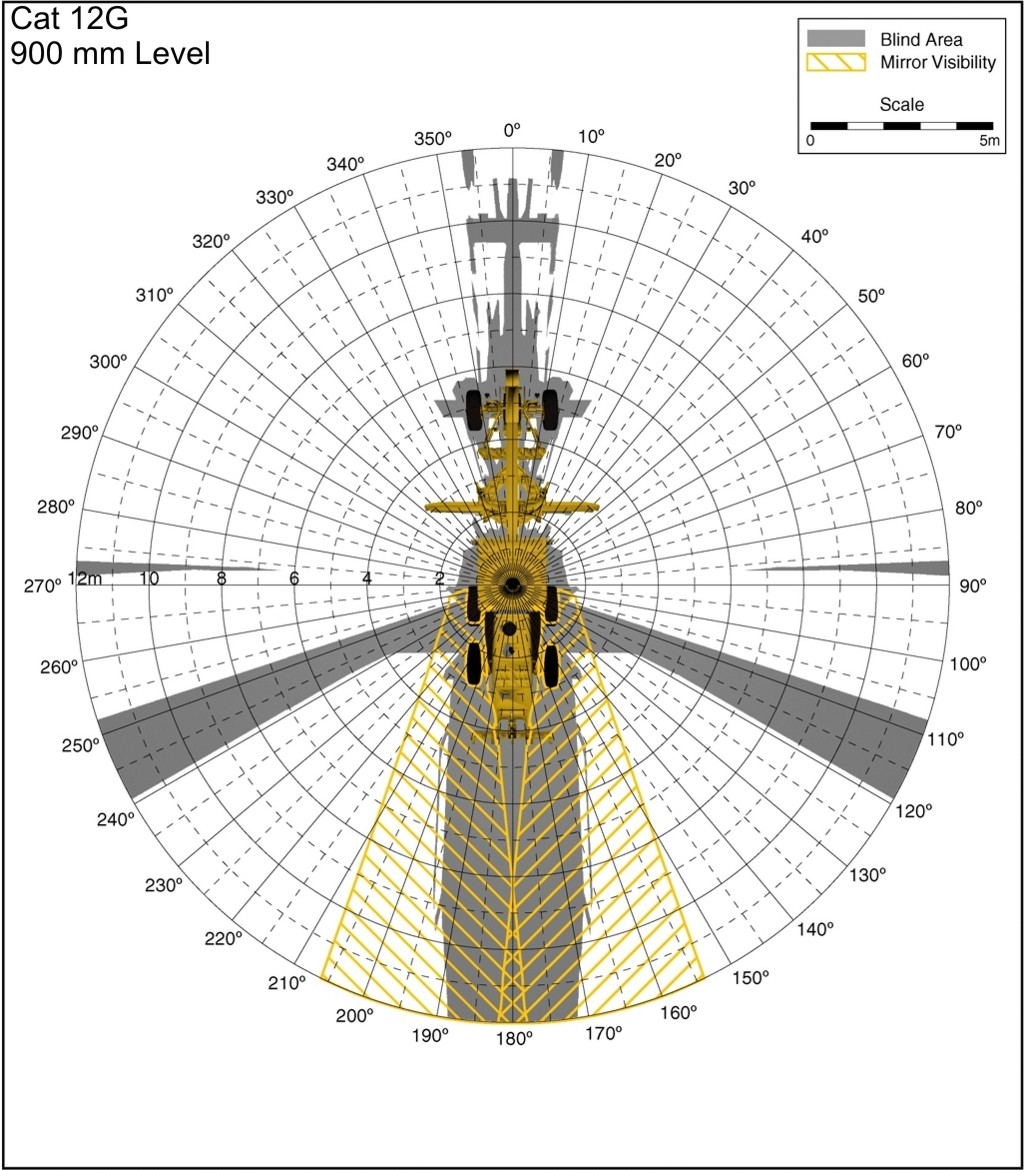 Cat 12-G Grader
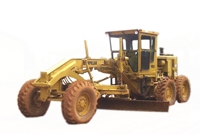 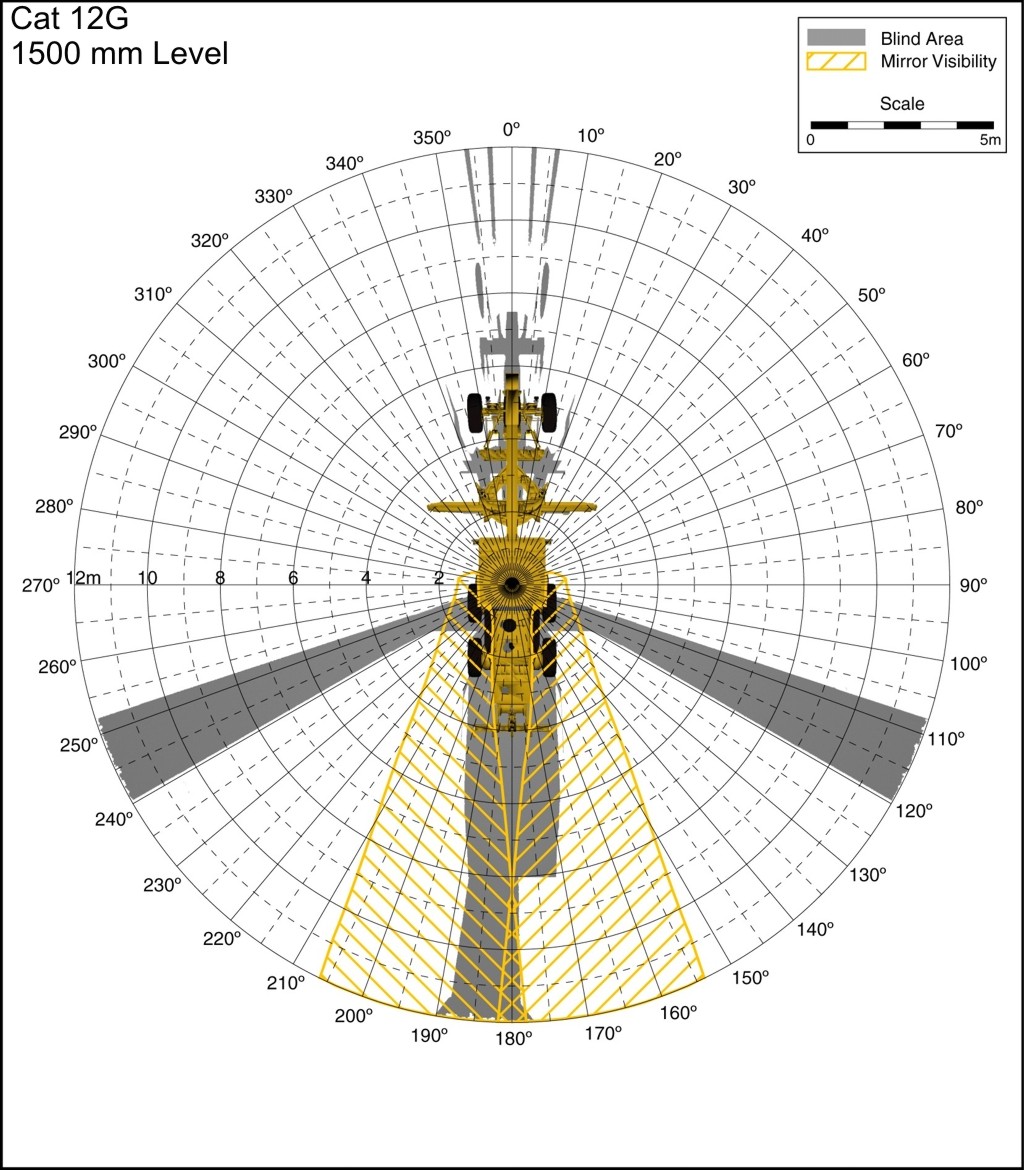 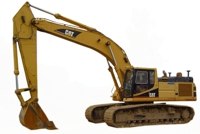 325-B Excavator
325-B Excavator
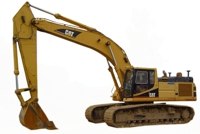 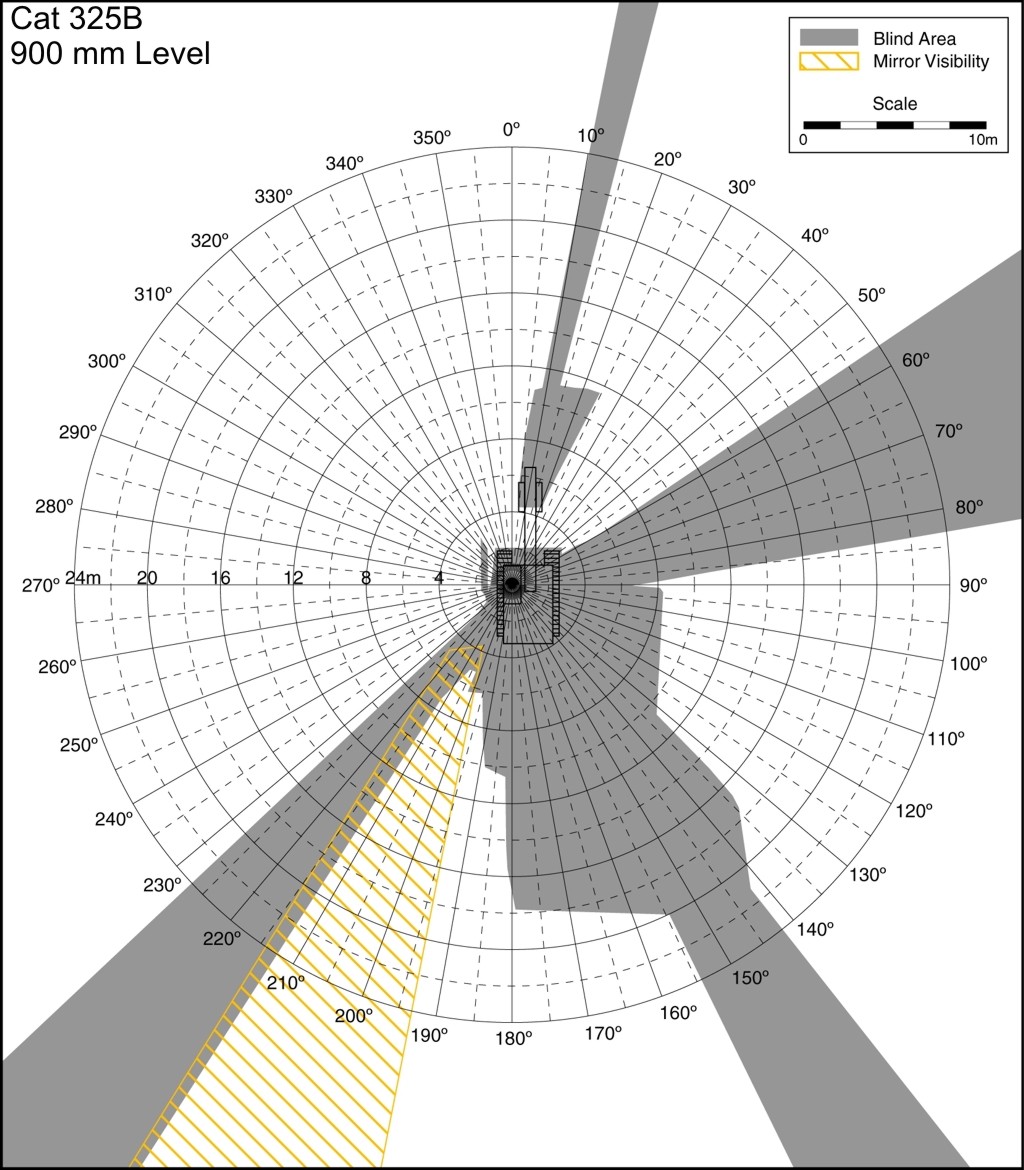 325-B Excavator
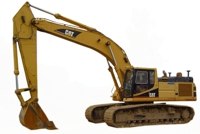 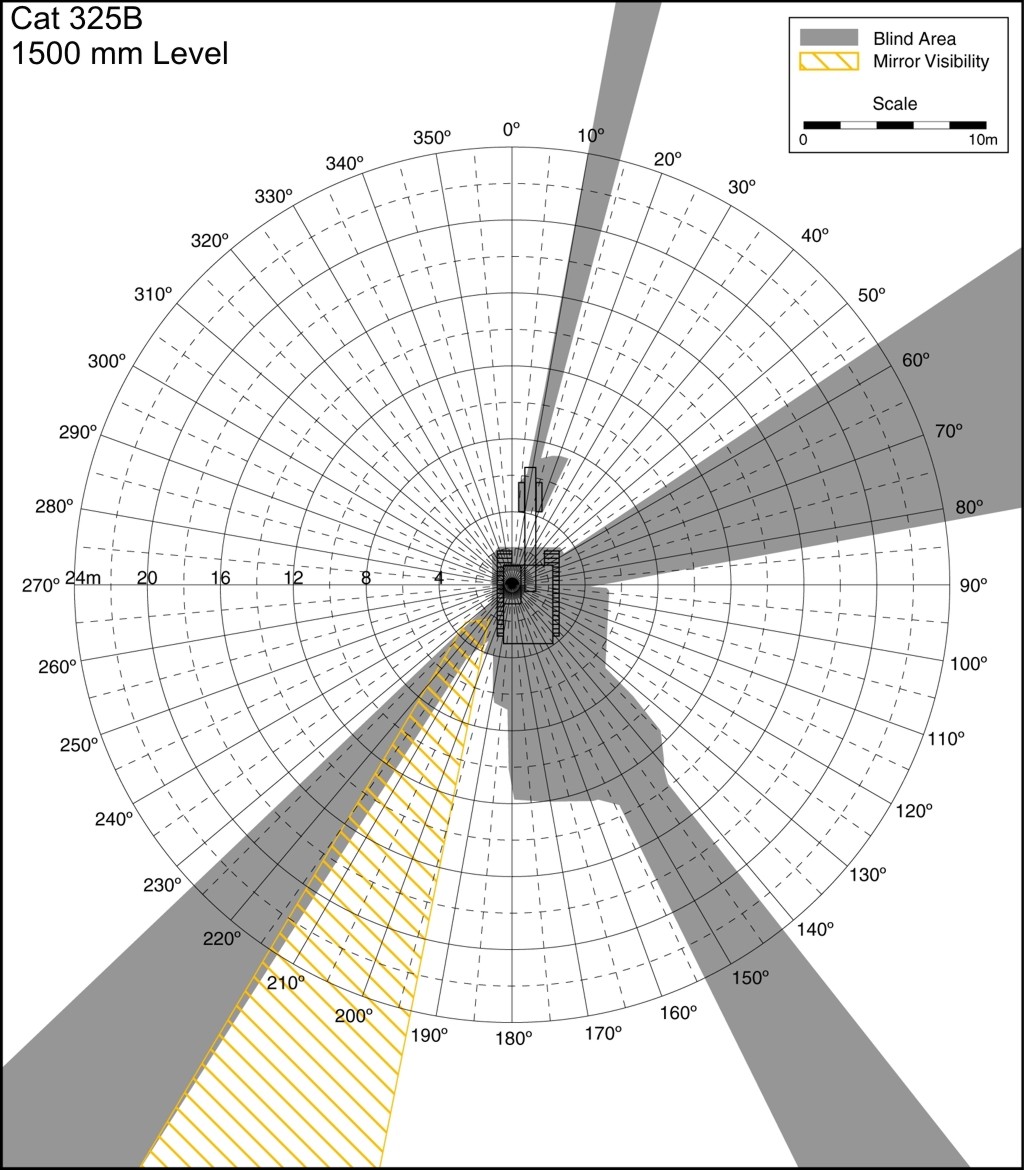 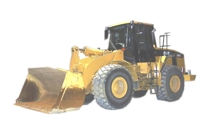 966-G Loader
966-G Loader
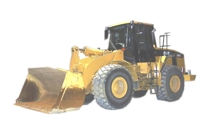 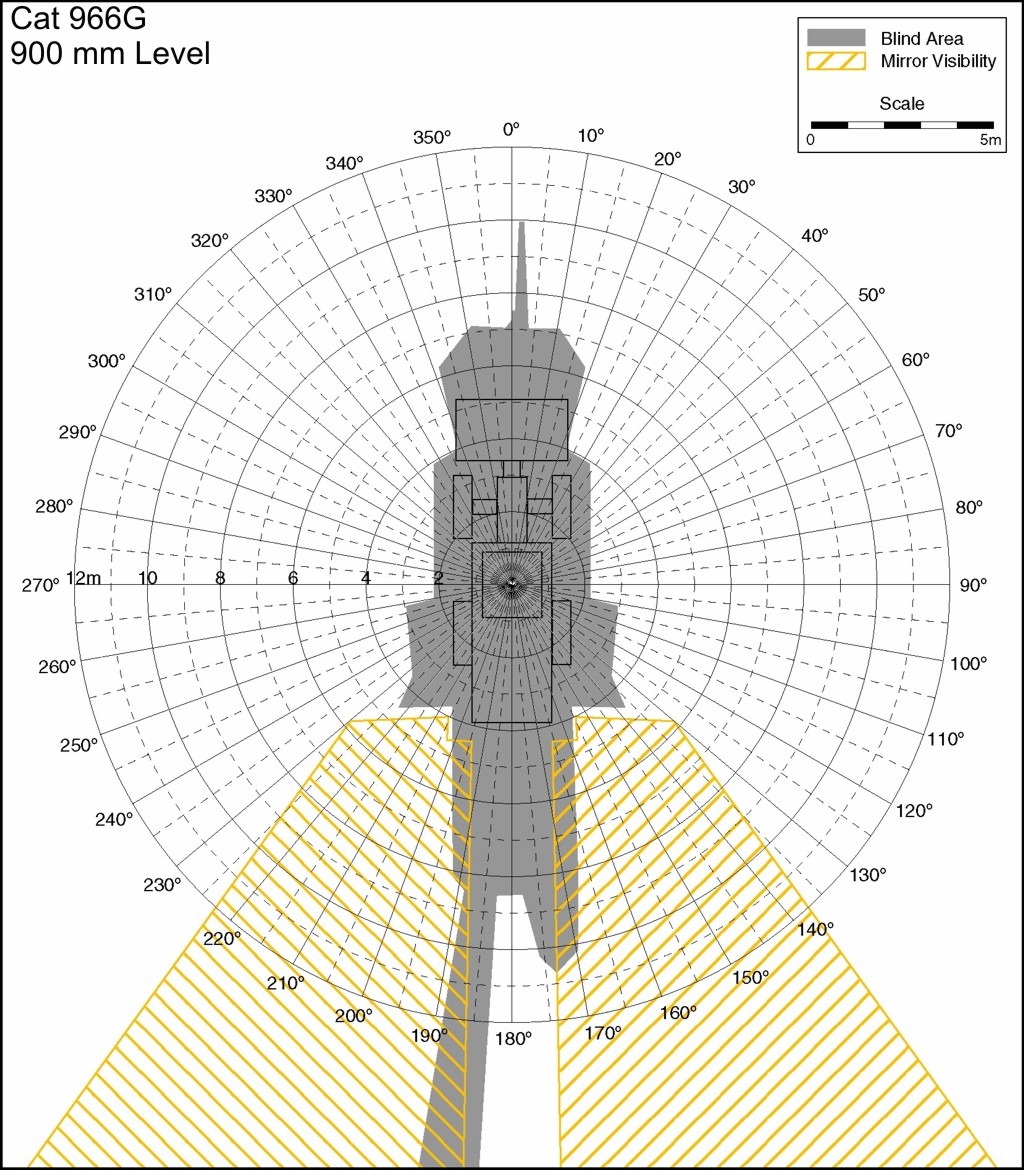 966-G Loader
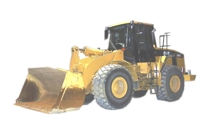 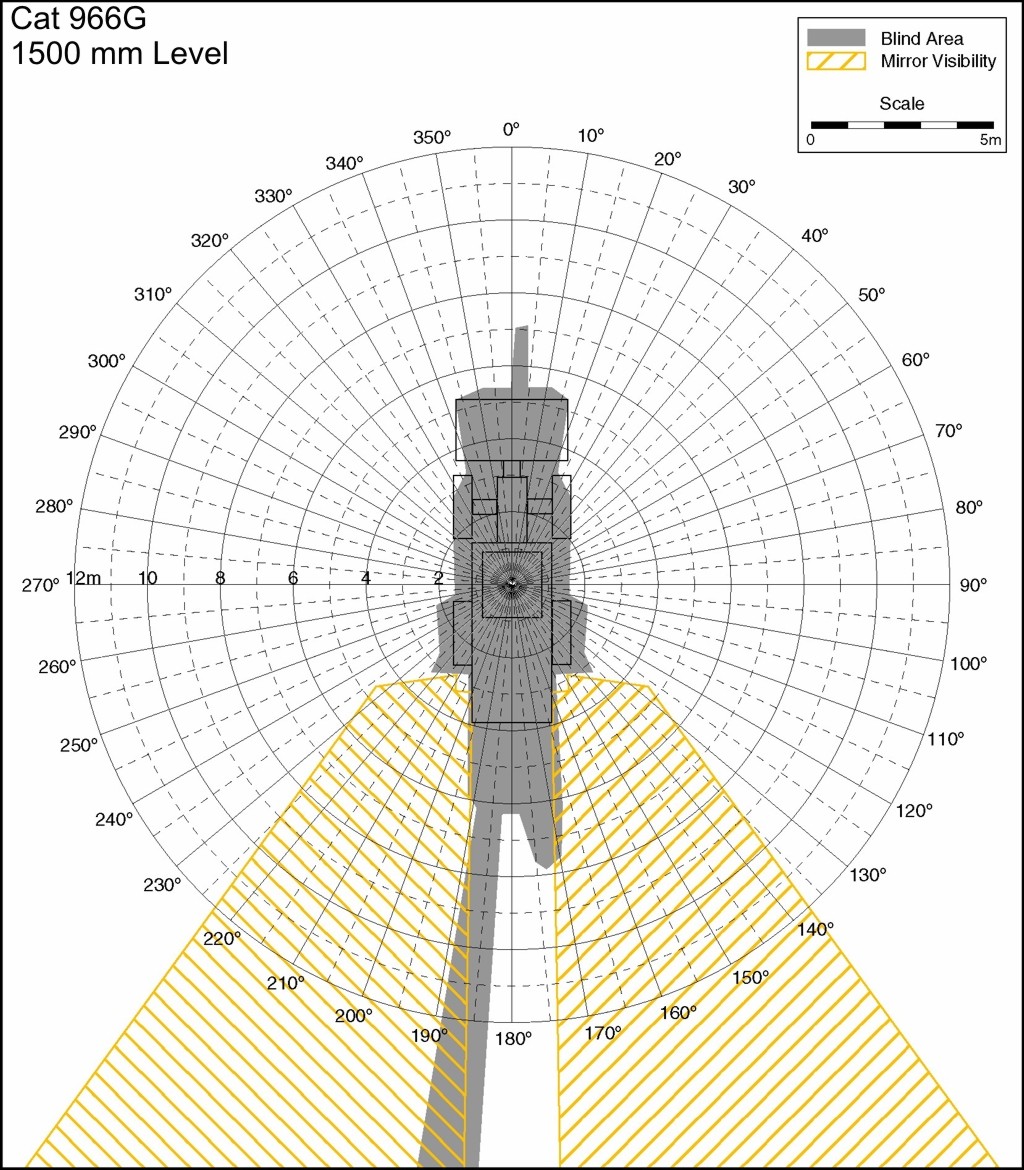 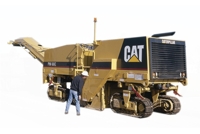 PM565 Cold Planer
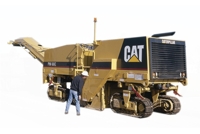 PM565 Cold Planer
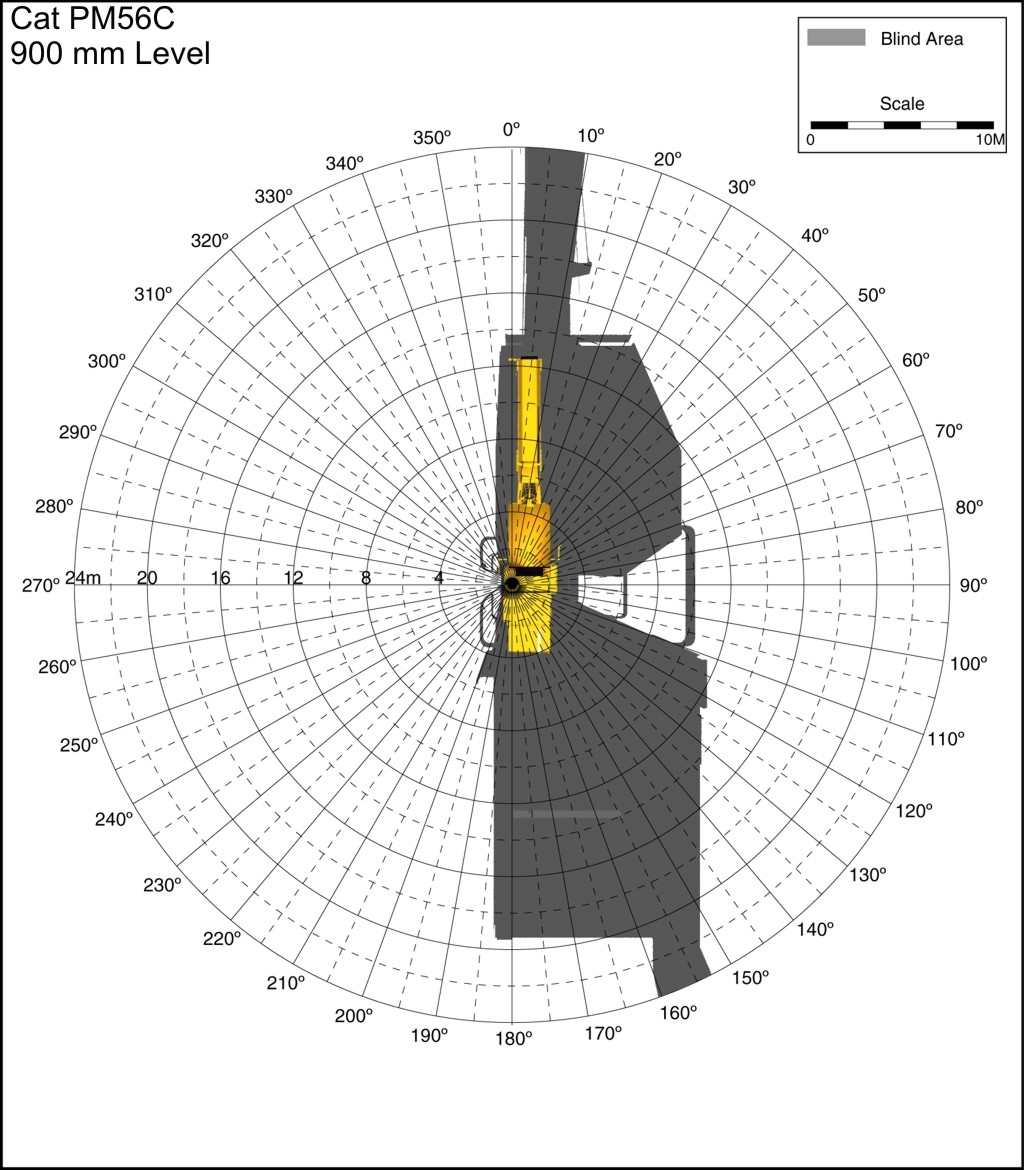 PM565 Cold Planer
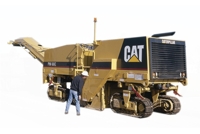 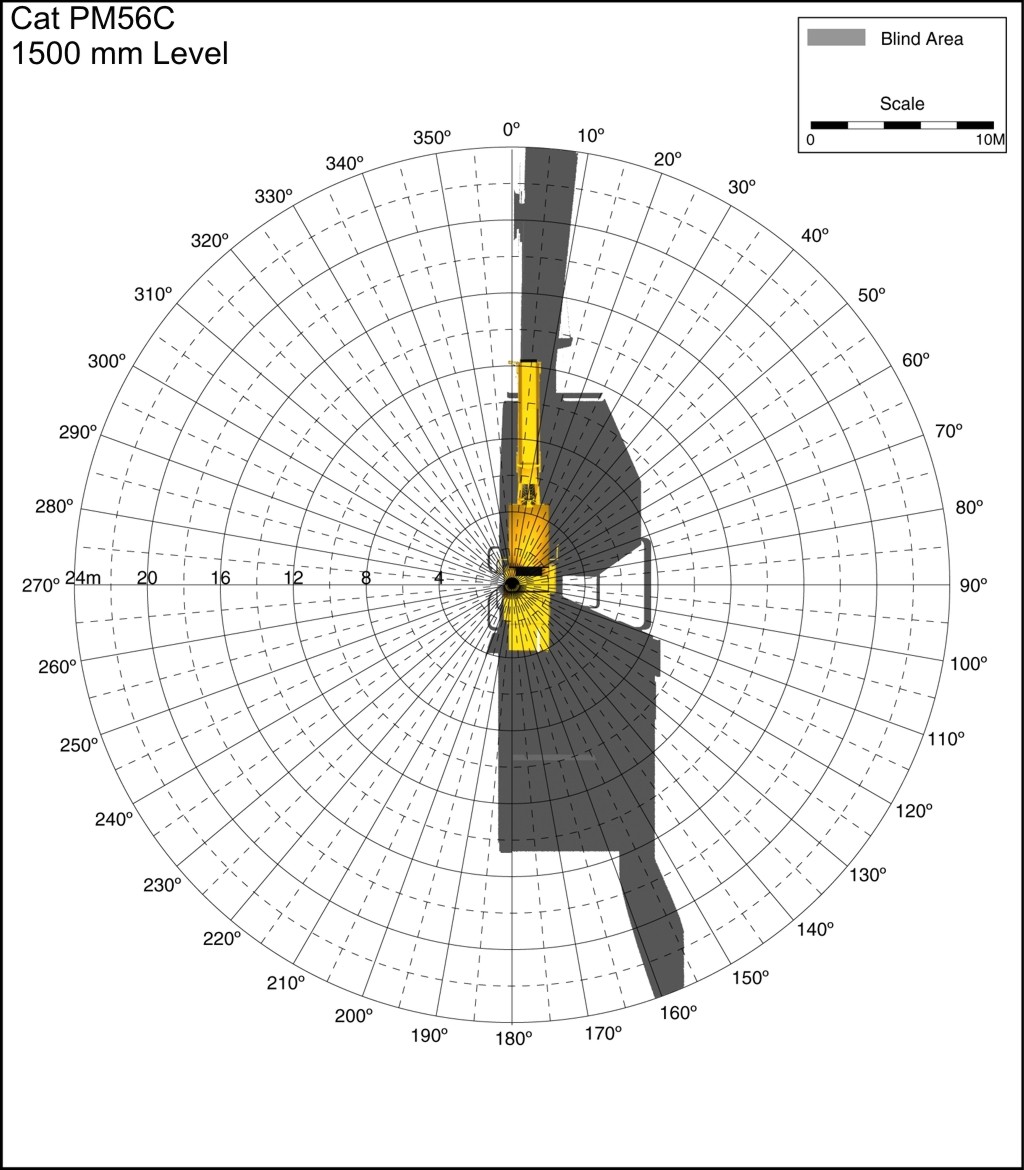 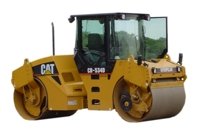 CB534D Roller
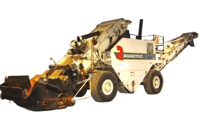 CB2500 Transfer
CB2500 Transfer
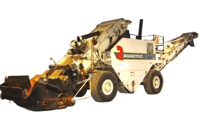 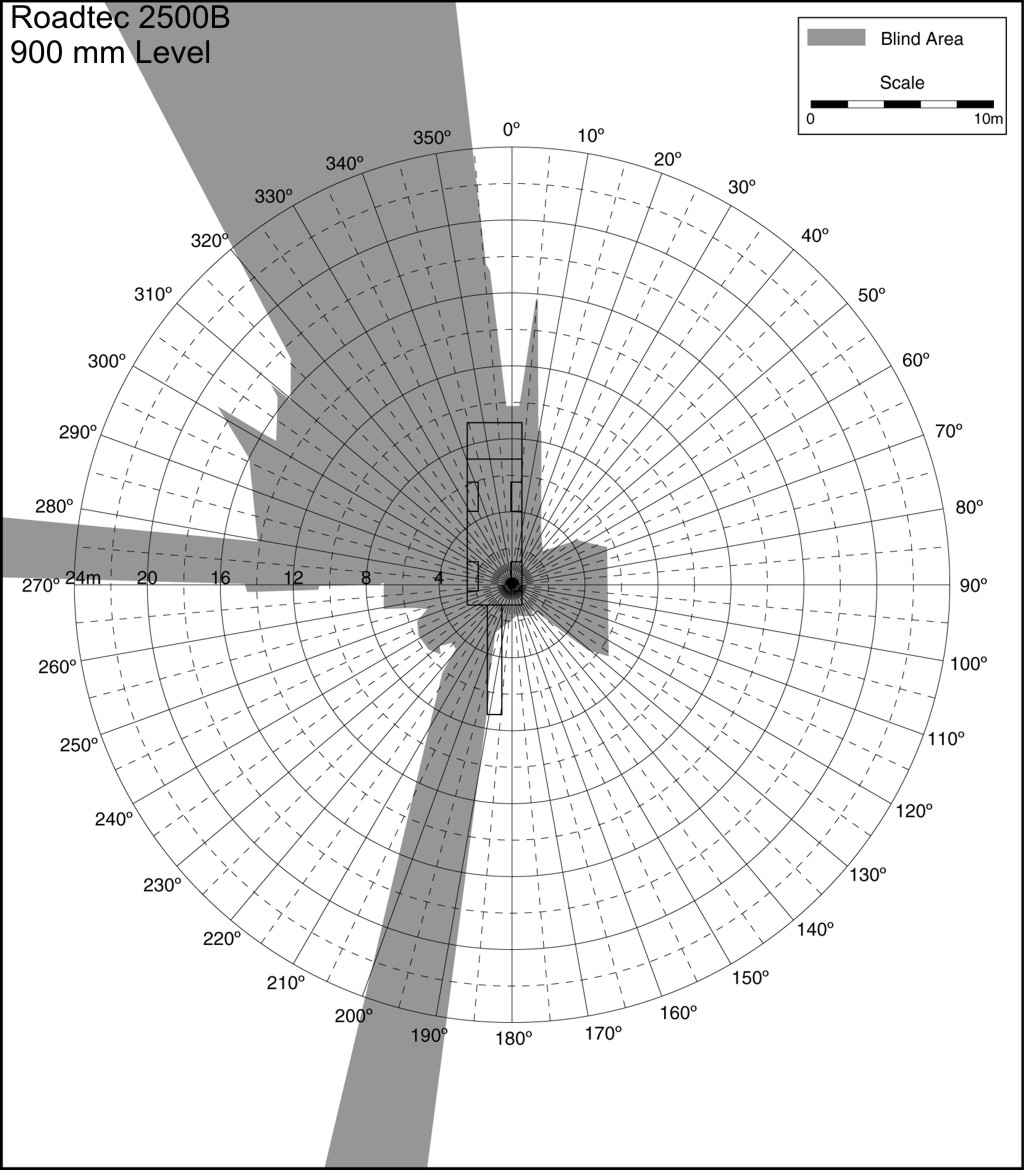 CB2500 Transfer
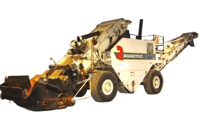 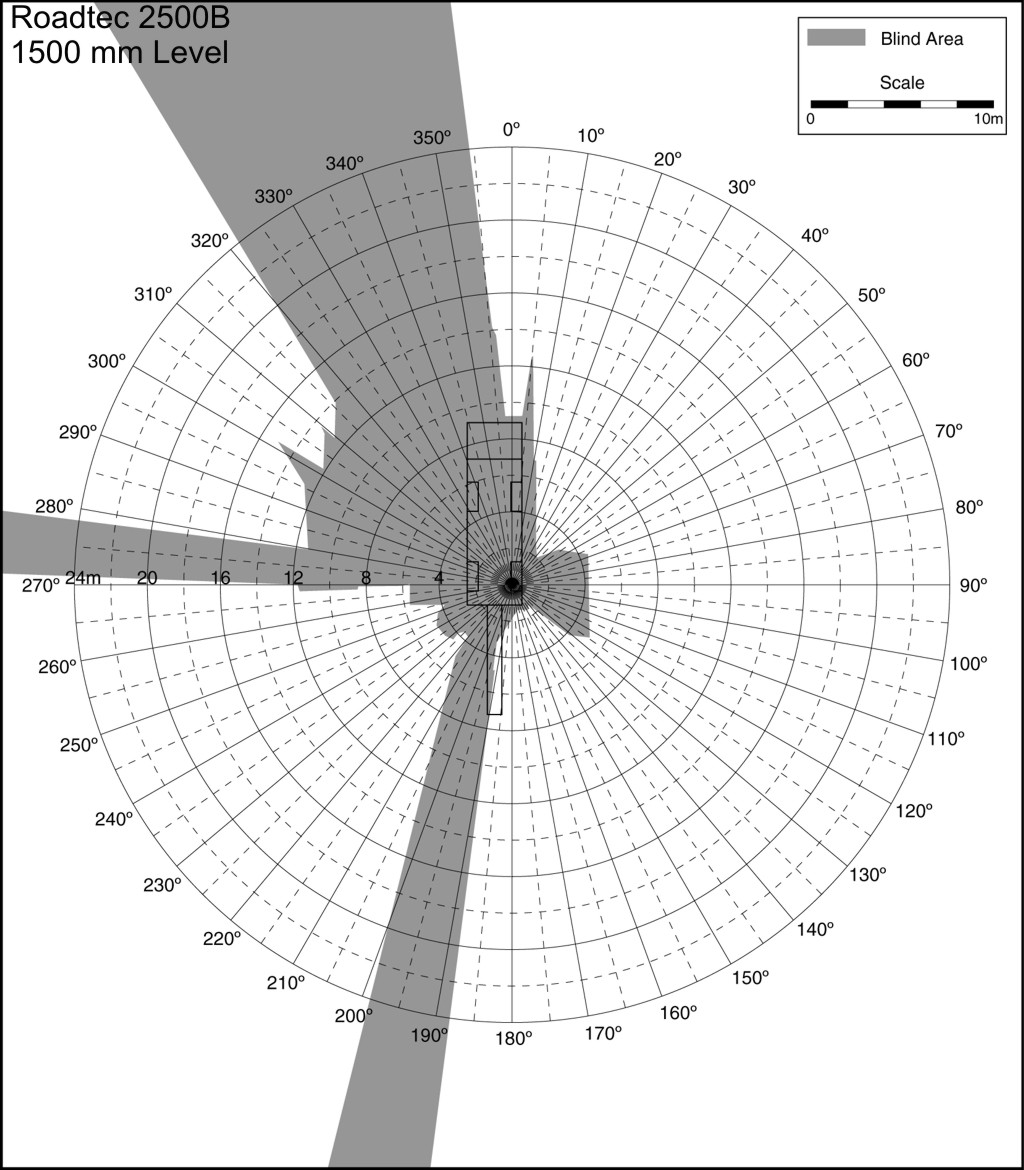 Work Zone Safety Hits Home
These incidents do happen…
Holyoke, MA I91 Work Zone FatalityJune 2015
51 year old father of 2
Laborer struck and fatally injured by tri-axle dump truck during nighttime milling operation
Employee had family working on site with him at the time
Laborers were shoveling excess milled material into a skid steer bucket at the time of the incident
Employee was in middle travel lane up against the open low-speed lane
Employee was run over by the passenger side tandem axles as the dump truck was backing
What can go wrong…or right depending on POV
Operator’s point of view – paver and transfer machine
Some tools for prevention
Pre-shift safety meetings
Training
Dedicated safety crews with the sole function of setting up and maintaining work zones
Adequate lighting on site
PPE readily available
Comprehensive contract trucking agreements signed by all contractors
Driving and checking the work zone 
Police details
Don’t just do the minimum – go above and beyond!
Make the TTCP work for its location and environment
Whistles for Lifewww.whistlesforlife.com
Whistles for Life
Distributed to all field employees, quarries/plants included
To be used for emergency purposes only
Workers can be very spread out – QC for example
Can be used to communicate the following
Employee in the “danger zone” of backing or moving equipment
Injury on site
Vehicle entering the work zone from the open travel lanes
Truck Spotters
New Brox policy for 2015 season
Designated truck spotters on each crew wears special orange vests to designate as the spotter and ticket taker
1 person from the crew designated by foreman
Policy communicated to all employees and also all hired trucks
References
Workzonesafety.org
Massachusetts FACE reports, mass.gov
CDC.gov, NIOSH Highway Work Zone Safety
Manual on Uniform Traffic Control Devices, 2009 edition